Seven Active Listening SkillsDe-EscalationNovember 6th, 2018
About Us
Presenters

Nils Rosenbaum, MD
Outreach Psychiatrist
nrosenbaum@cabq.gov

Jeffrey Bludworth
Crisis Intervention Detective
J bludworth@cabq.gov
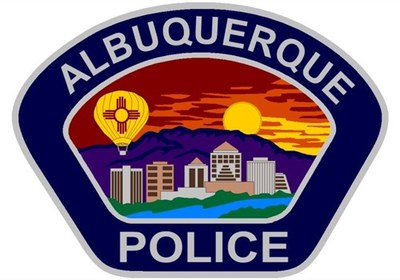 More information on crisis intervention and de-escalation skills can be found at: http://www.gocit.org/deescalation-crisis-intervention-training.html
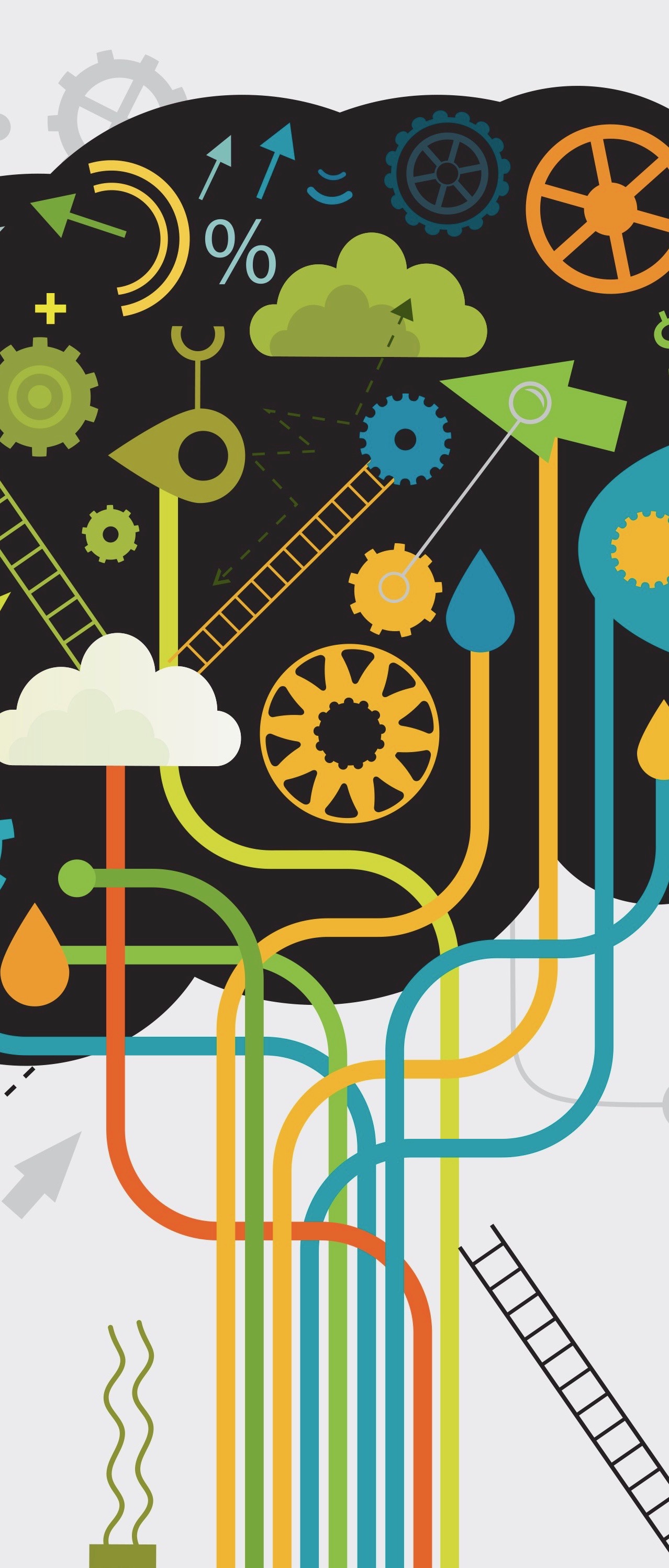 Objectives
What is Active Listening
Learn the 7 Skills
Practice the Skills
The Basics
Beware of safety concerns

Be aware of your own emotions

Work towards a resolution
Don’t be a jerk

Stay professional

Work towards a resolution
Don’t take things personal

You can always transition into a different approach
The Basics
Respect, dignity, and empathy
Active Listening
A technique of communication used to let the speaker know you are listening and comprehending the message that is being relayed.

Has been proven effective with de-escalation and rapport building through clinical and research evidence.

Used in numerous applications in business and law enforcement throughout the world.
Active Listening Skill
“When you talk, you are only repeating what you already know. But if you listen, you may learn something new.”
[Speaker Notes: This is the Dalai Lama]
What are the benefits?
Empathy
Understanding
Retention
Rapport
Influence
Compliance
Why Active Listening?
The Seven Skills
Use these when it is safe to do so, to build rapport
11
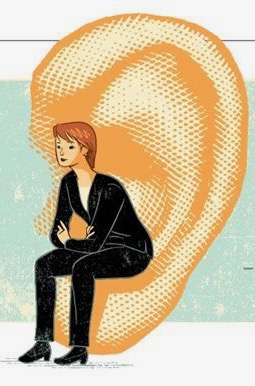 Minimal Encouragers
Open-Ended Questions
Reflecting/Mirroring
Emotion Labeling
Paraphrasing
“I” Messages
Effective Pauses
Emotion Labeling Is our Best Friend in Rapport BuildingLets Practice!
Type in the chat the emotion that you see on the following faces.
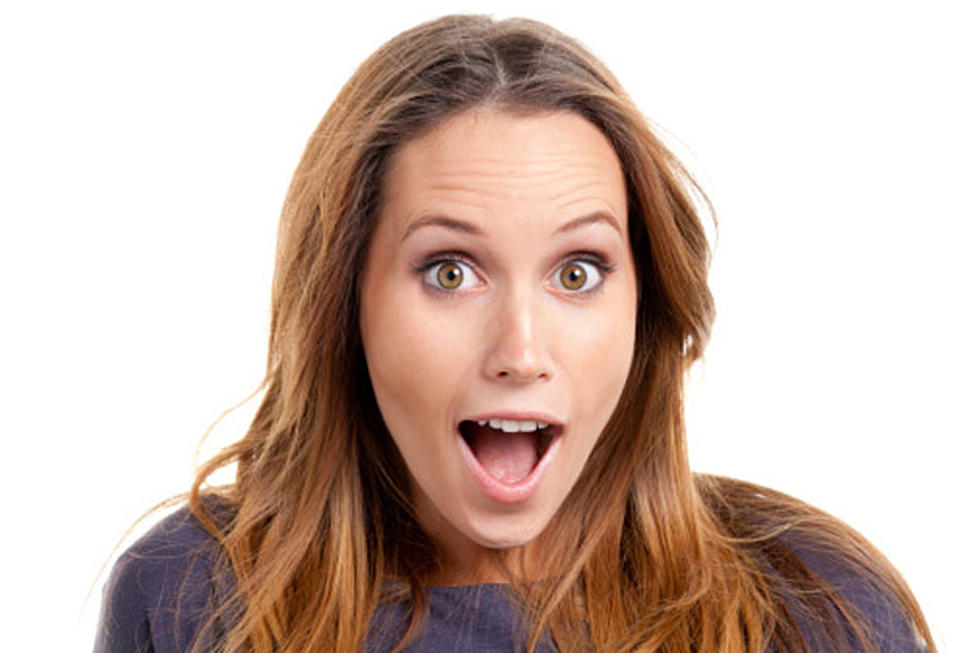 What emotion do you see?
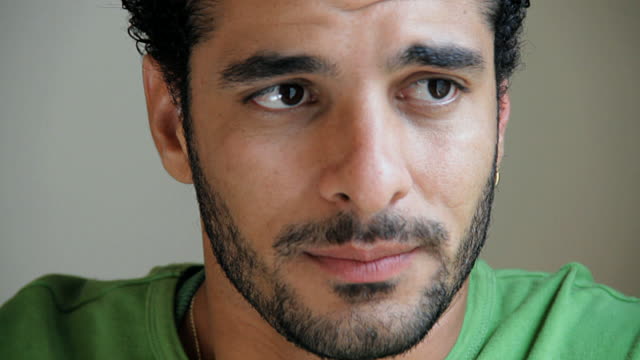 What emotion do you see?
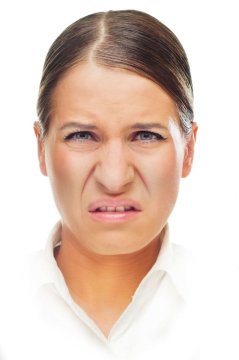 What emotion do you see?
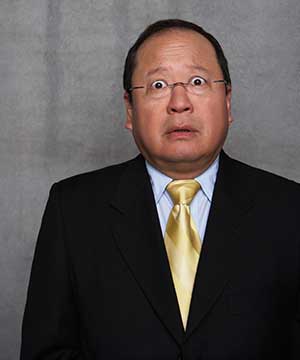 What emotion do you see?
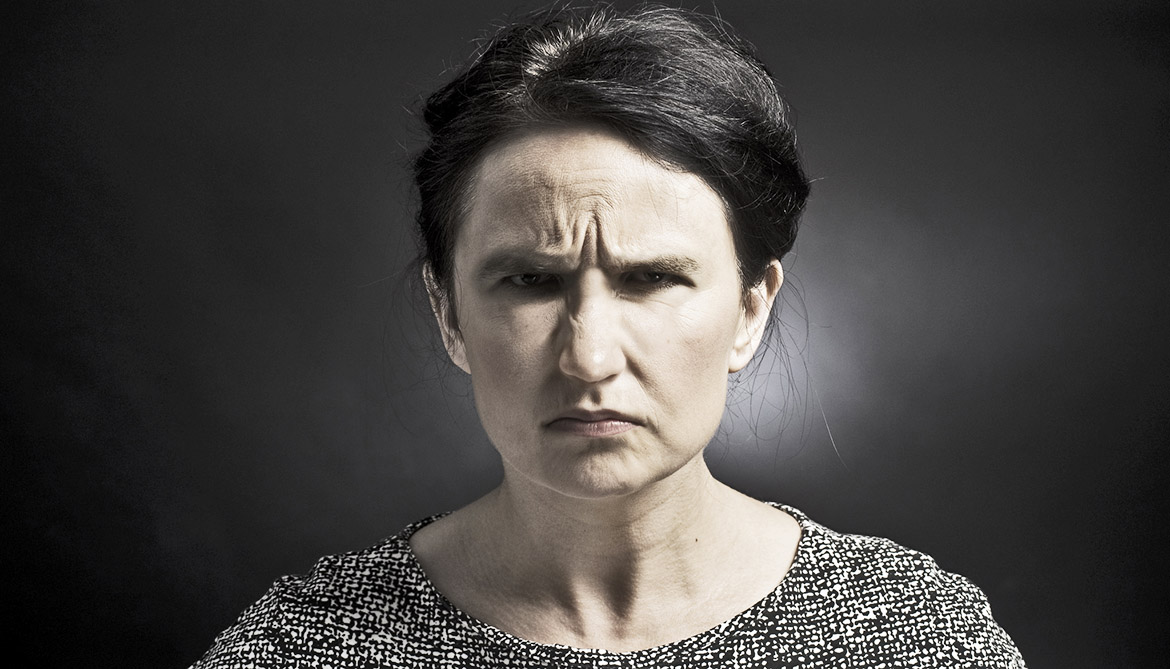 What emotion do you see?
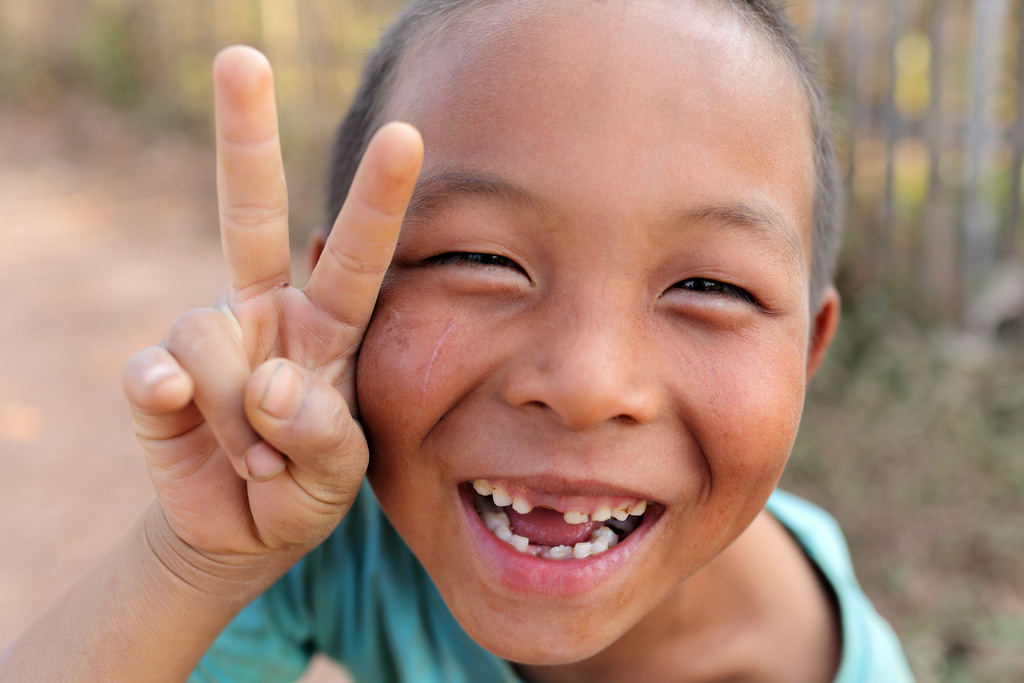 What emotion do you see?
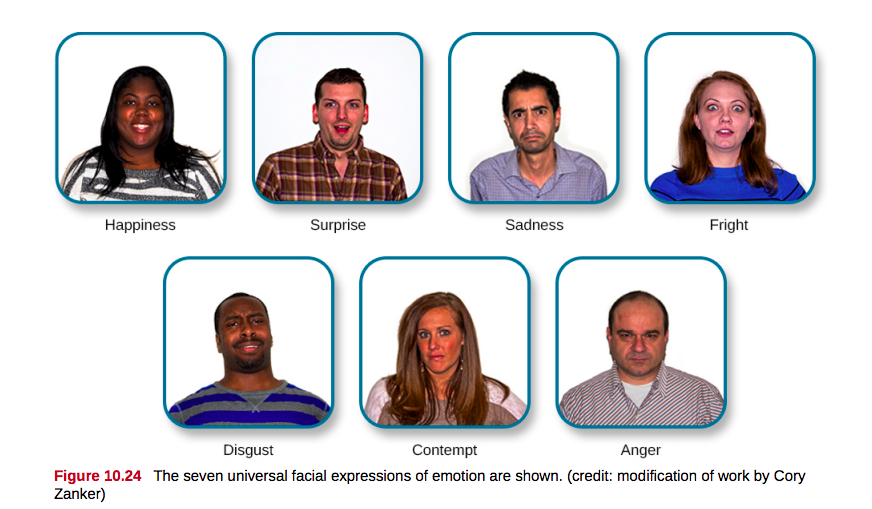 [Speaker Notes: Use this slide to touch on the 7 basic emotions that have been identified in human facial features.]
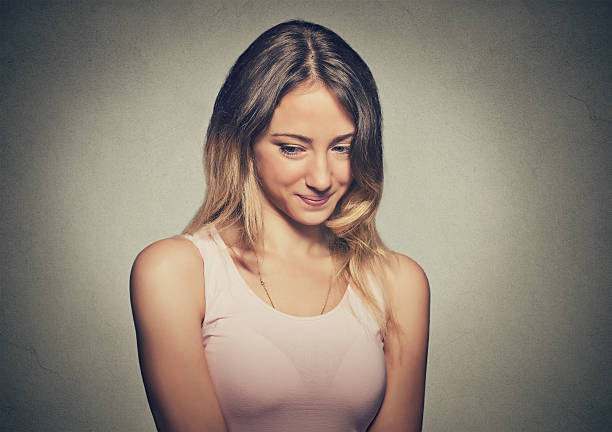 What emotion do you see?
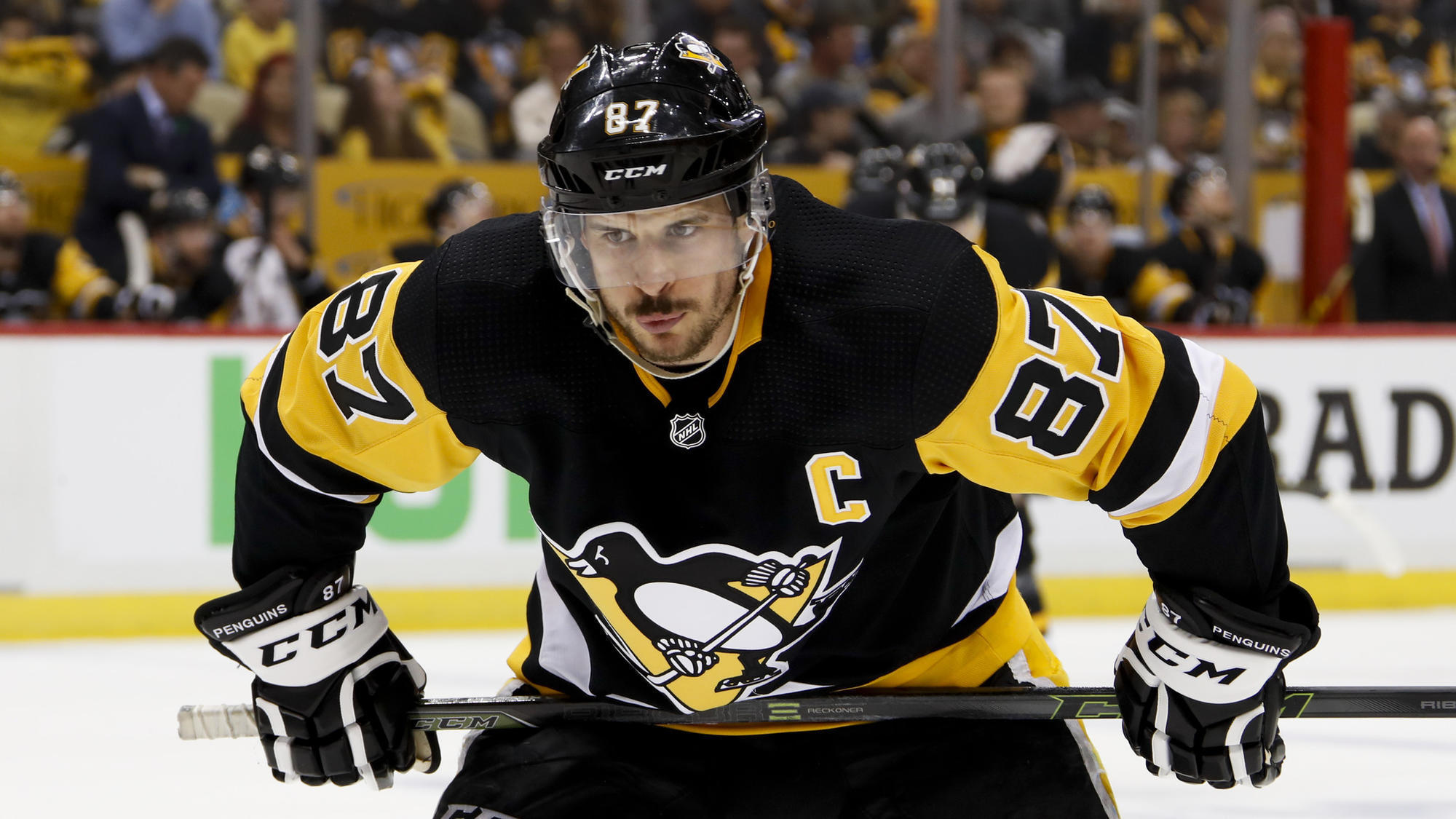 What emotion do you see?
[Speaker Notes: Point out that he is the best hockey player in the league]
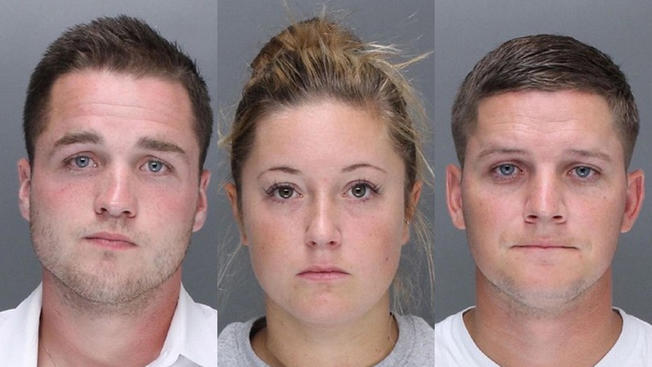 What emotion do you see?
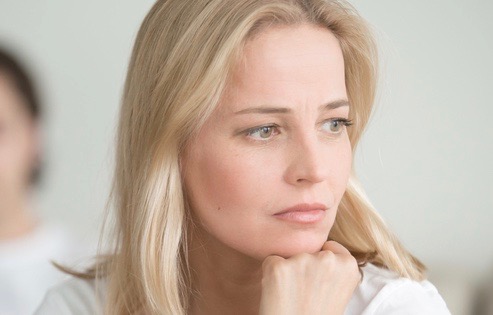 What emotion do you see?
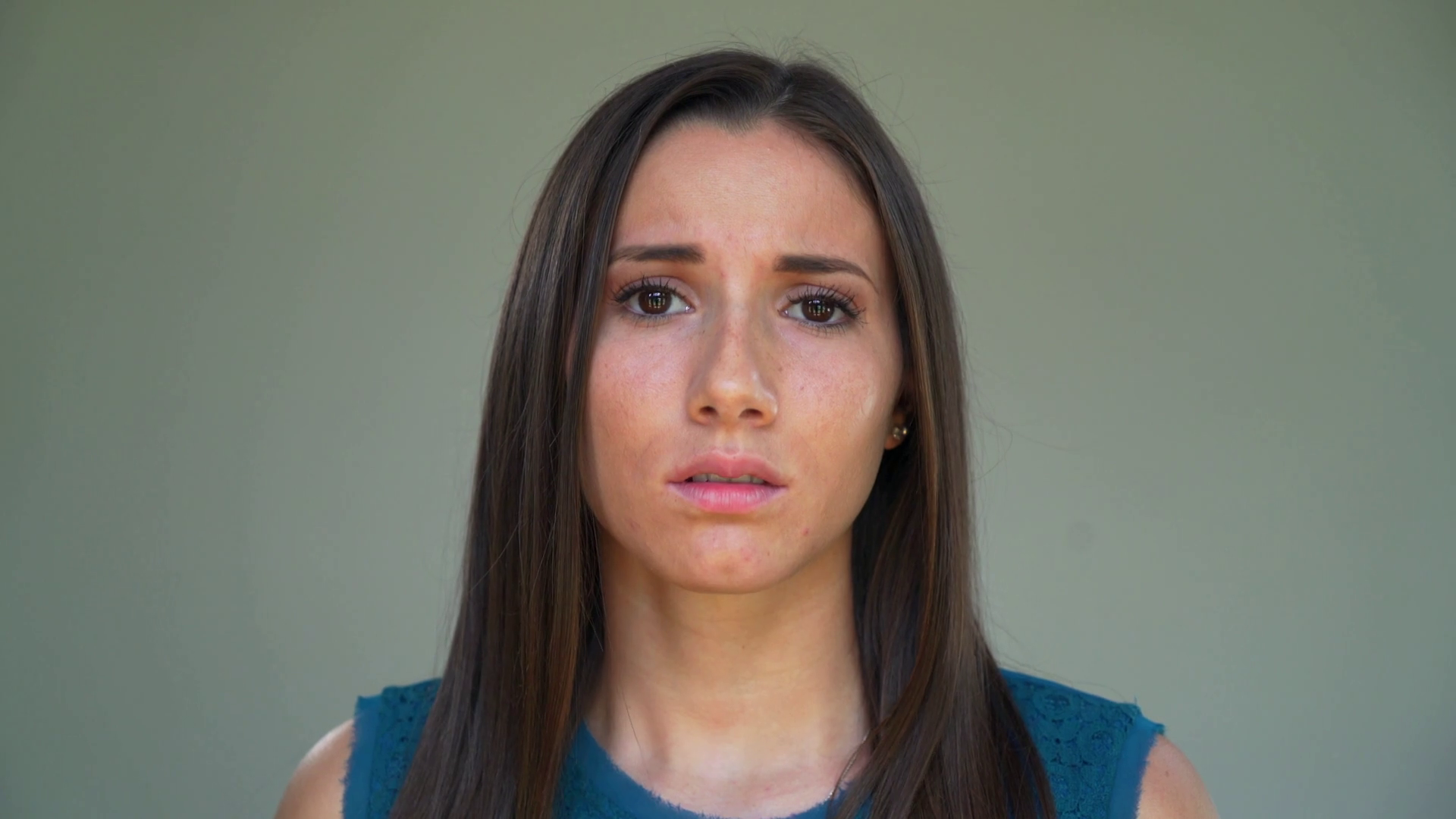 What emotion do you see?
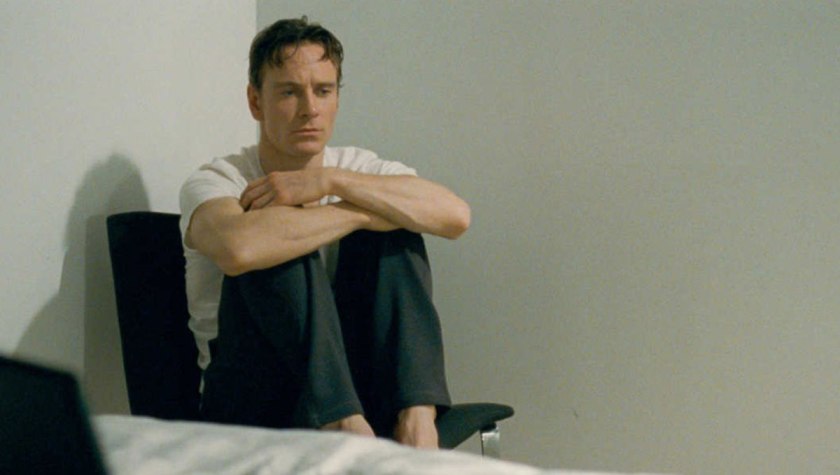 What emotion do you see?
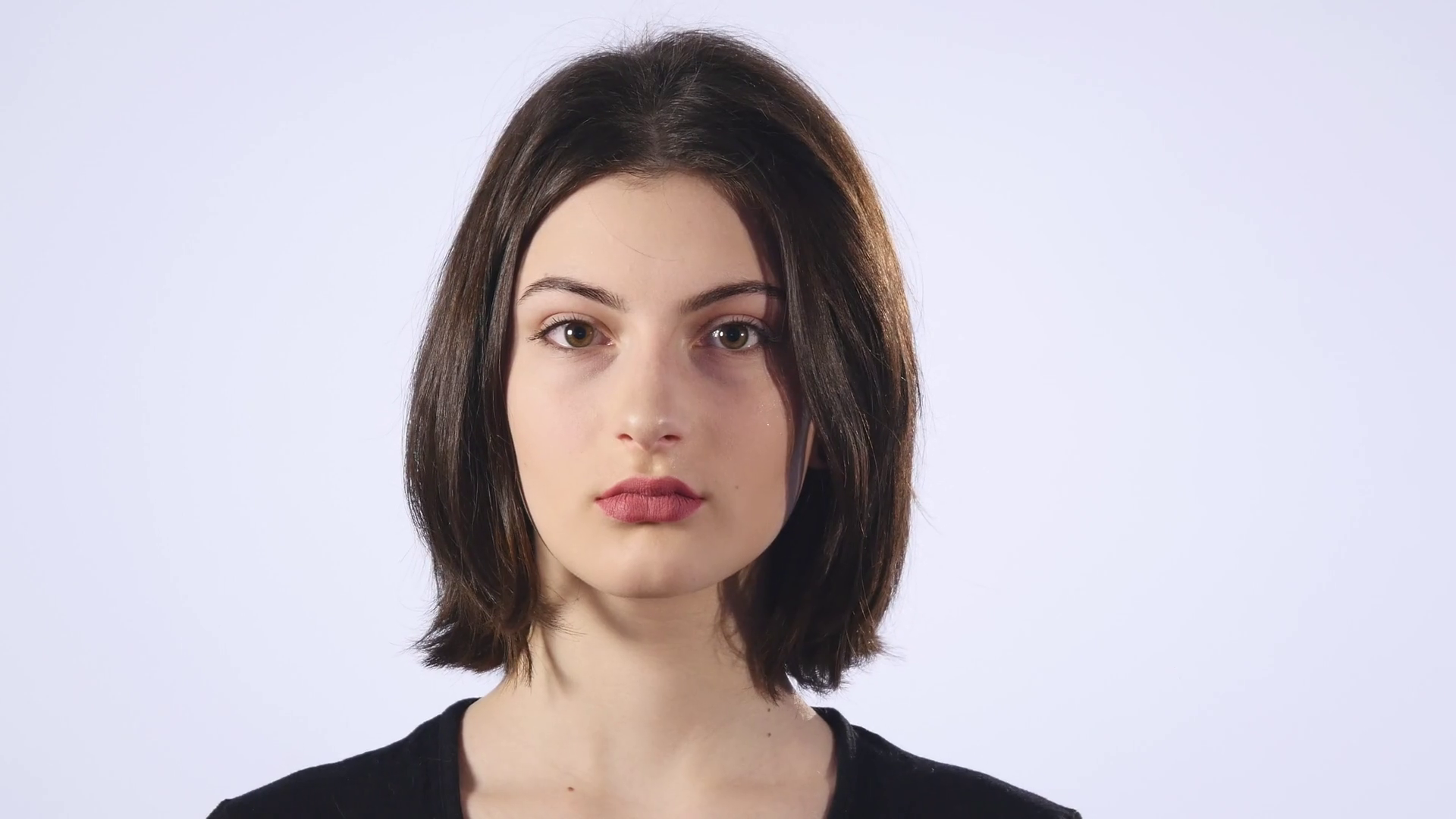 The next picture is your last and hardest  try your best!
What emotion do you see?
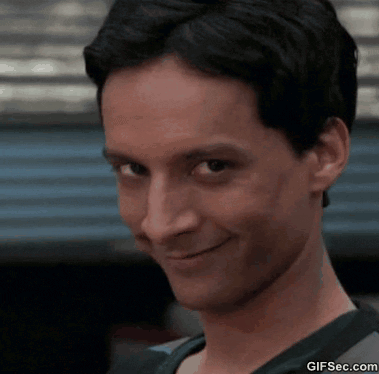 What emotion do you see?
Arguing
Patronizing
Interrupting
Moralizing
Stuck in Rescuing
Using Jargon
Barriers to Effective Communication
What are other barriers?
In Summary
Build Rapport
Influence
Find a resolution
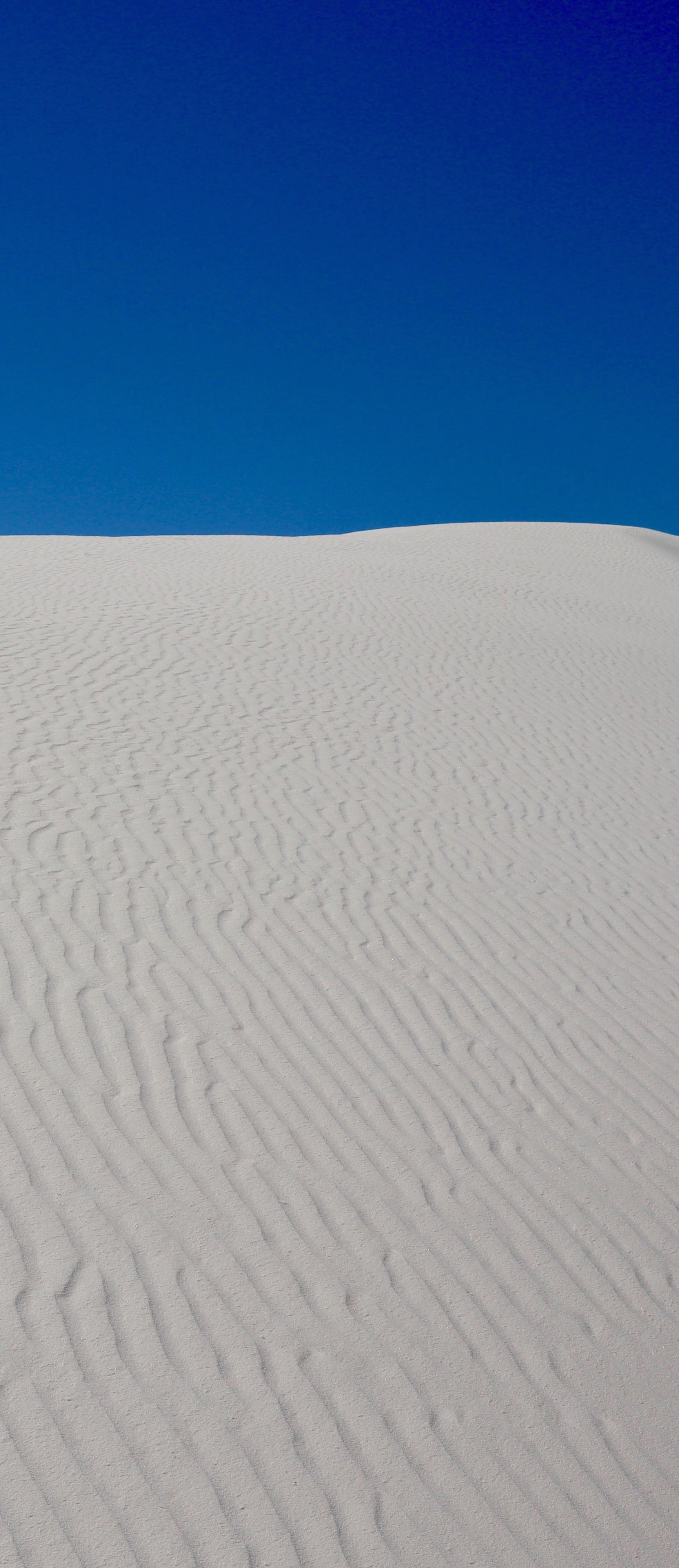 THANKS!
Any questions?
You can find us at
jbludworth@cabq.gov
nrosenbaum@cabq.gov